NUESTRO CUERPO
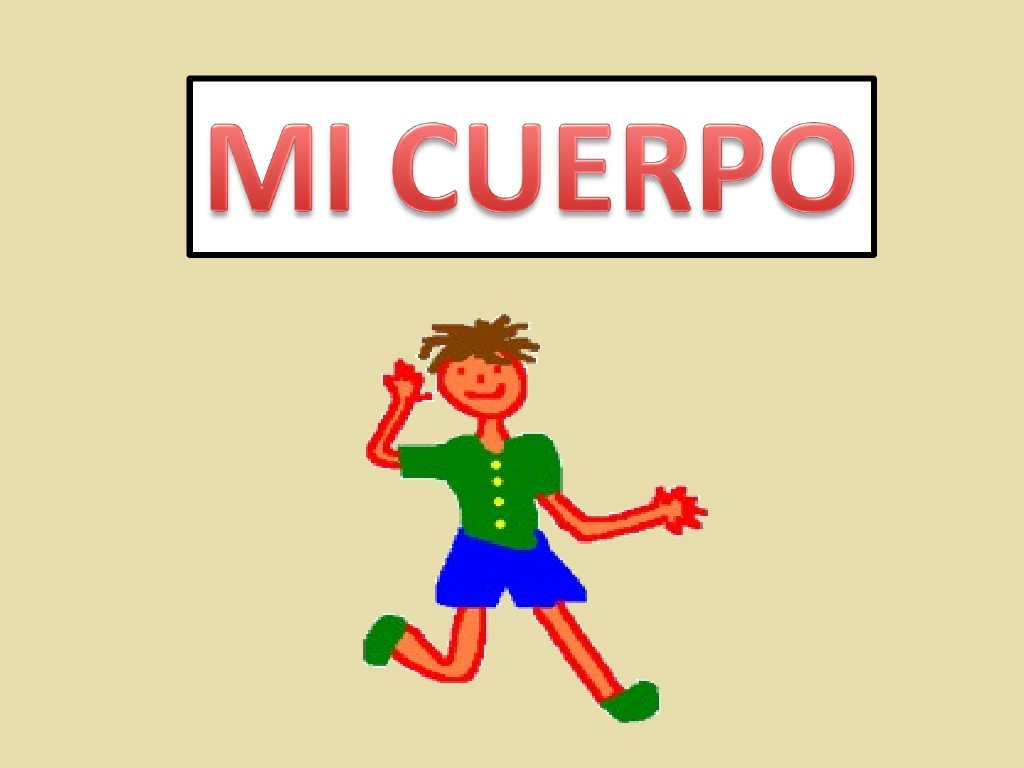 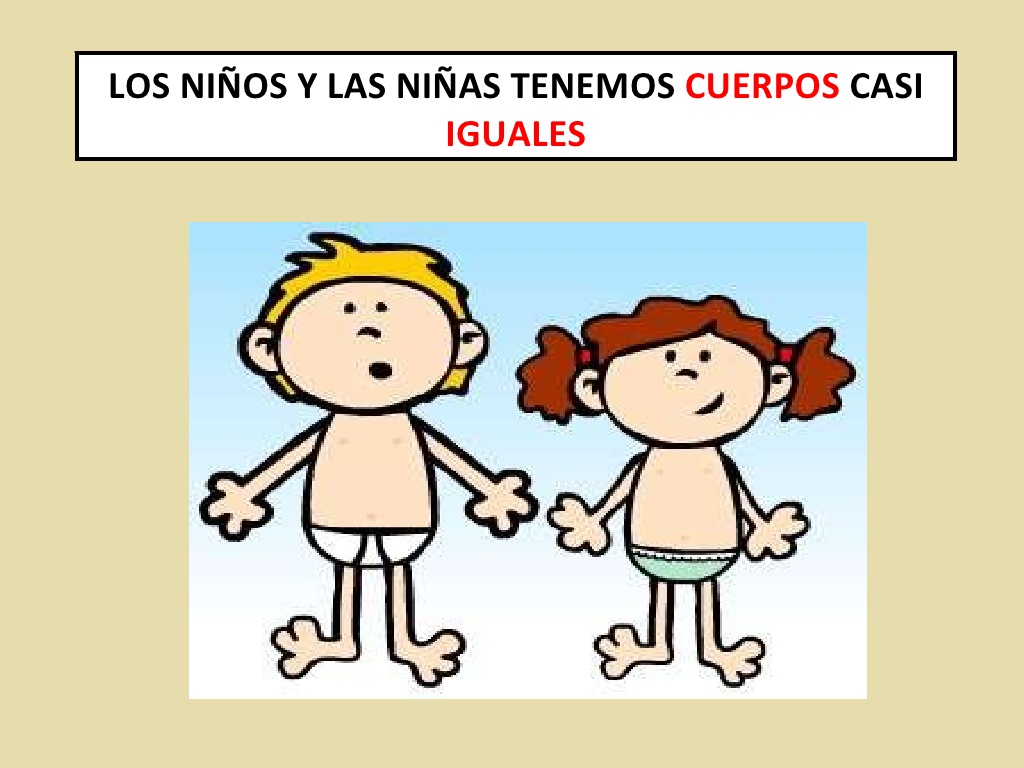 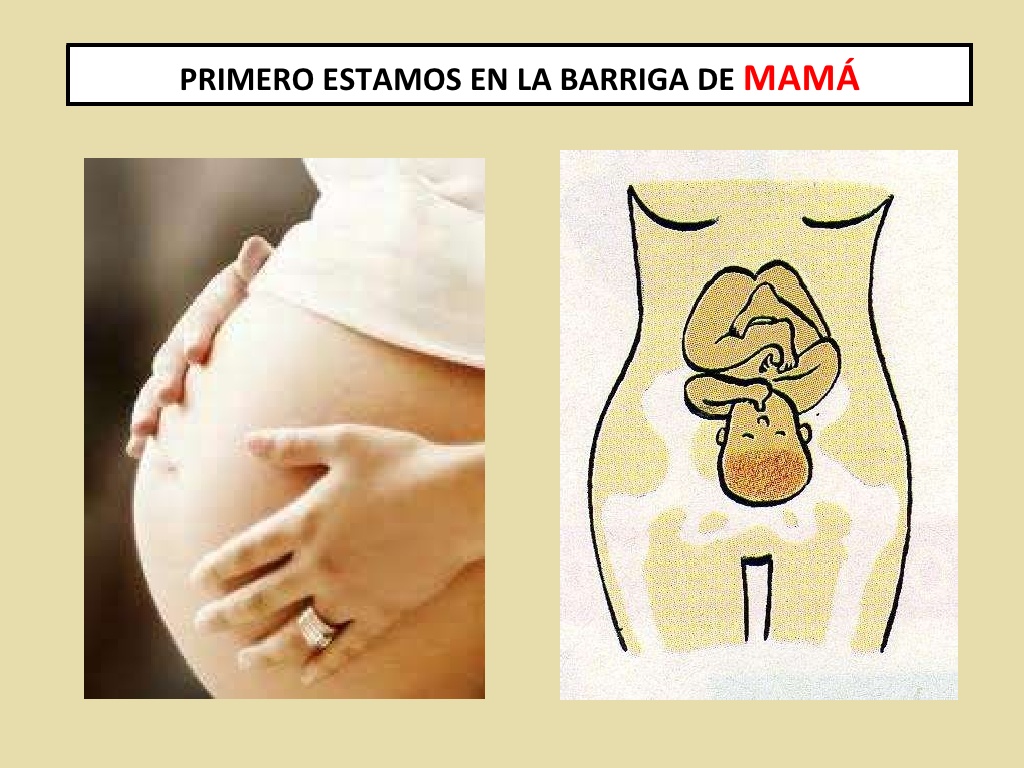 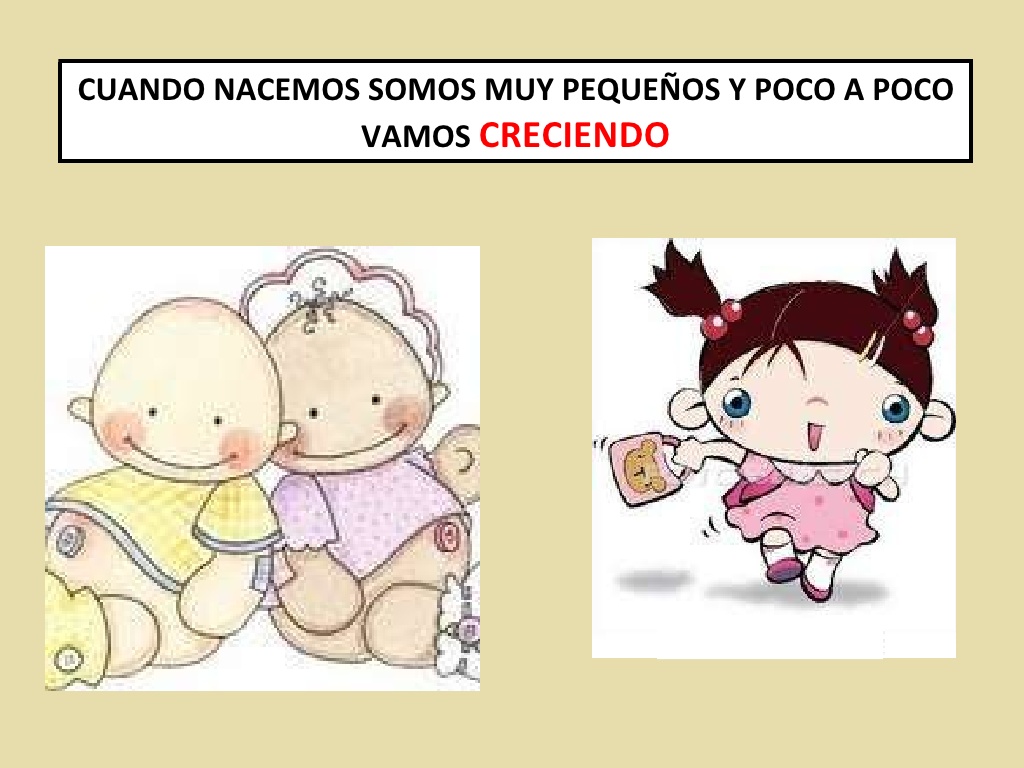 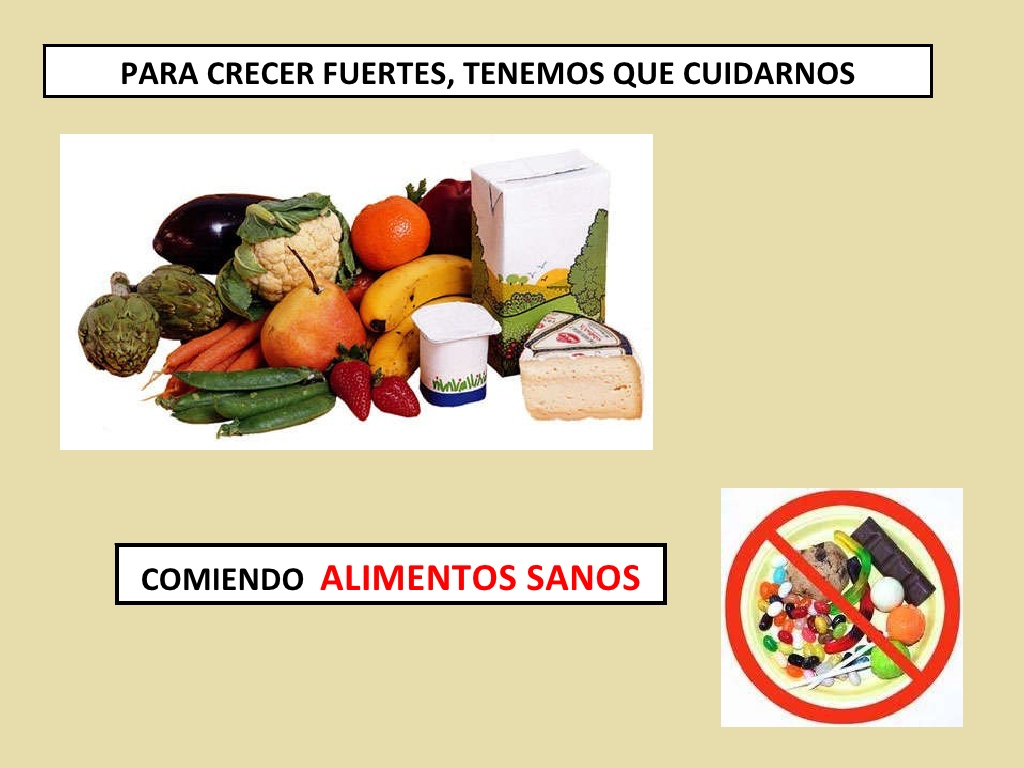 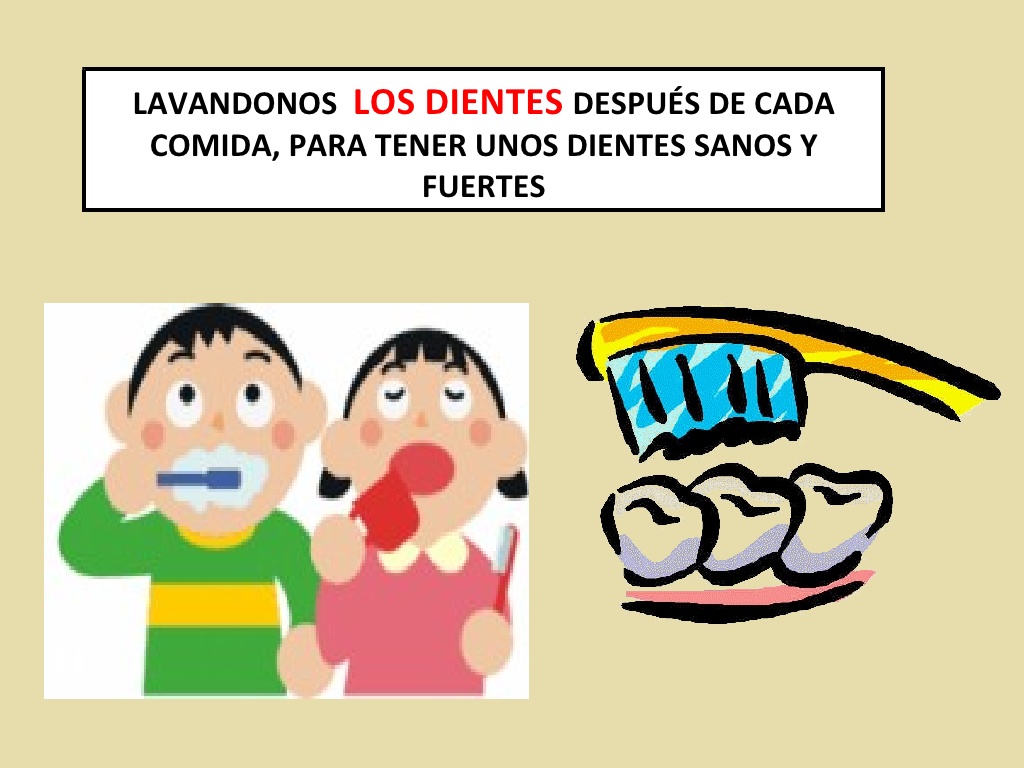 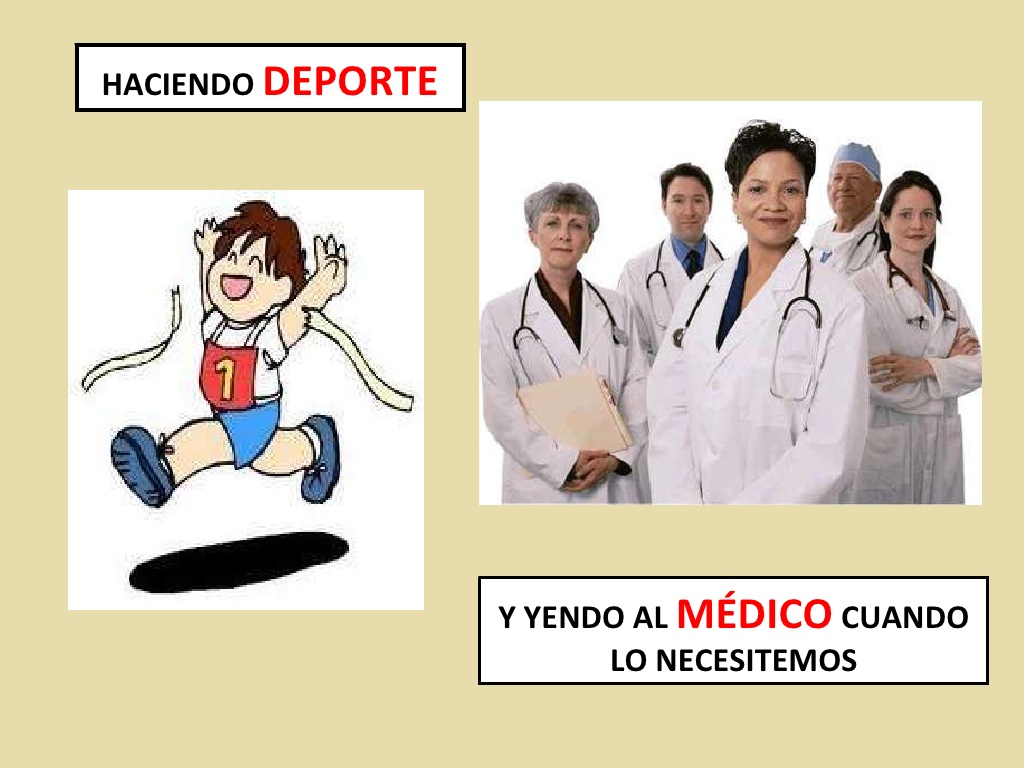 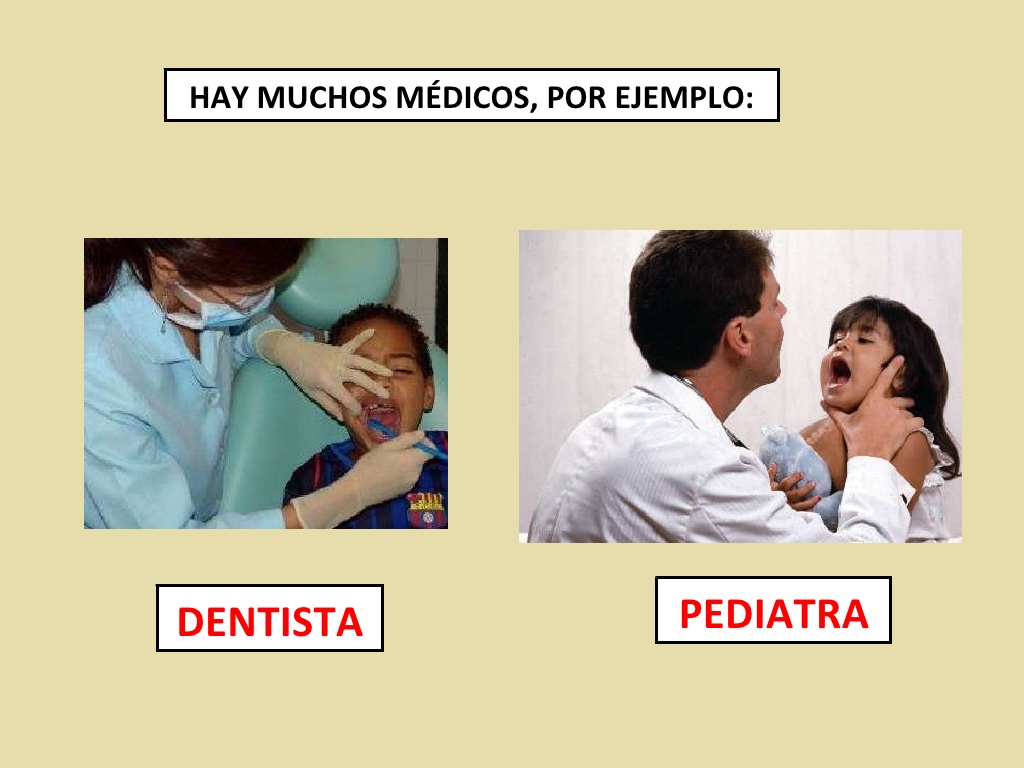 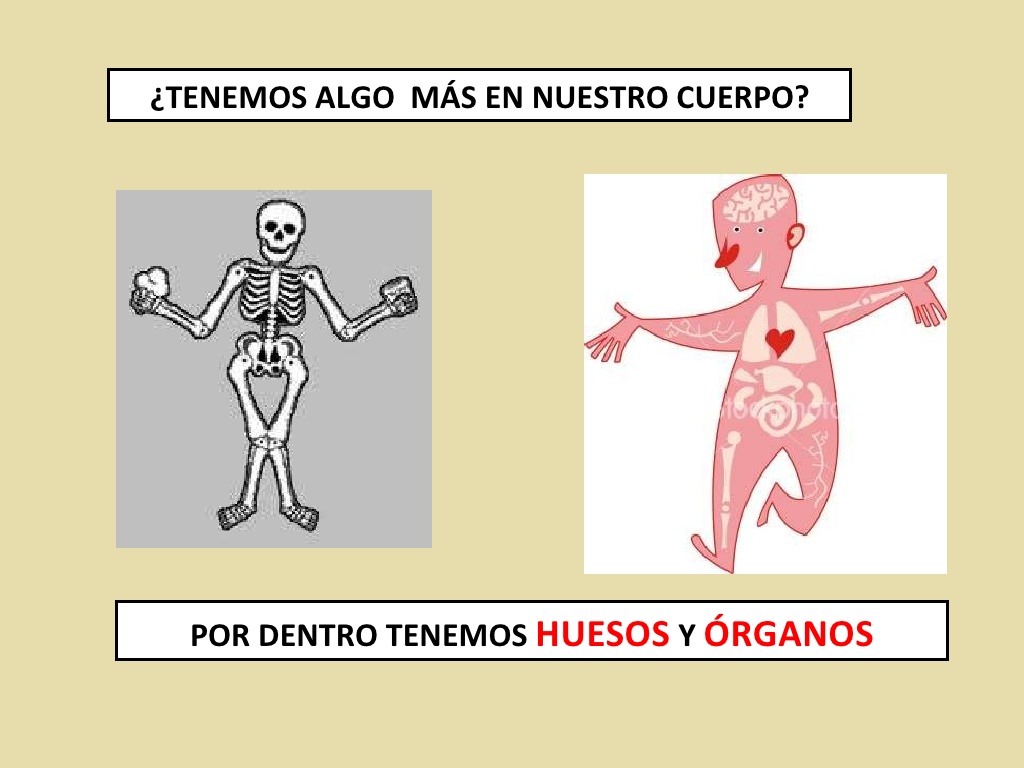 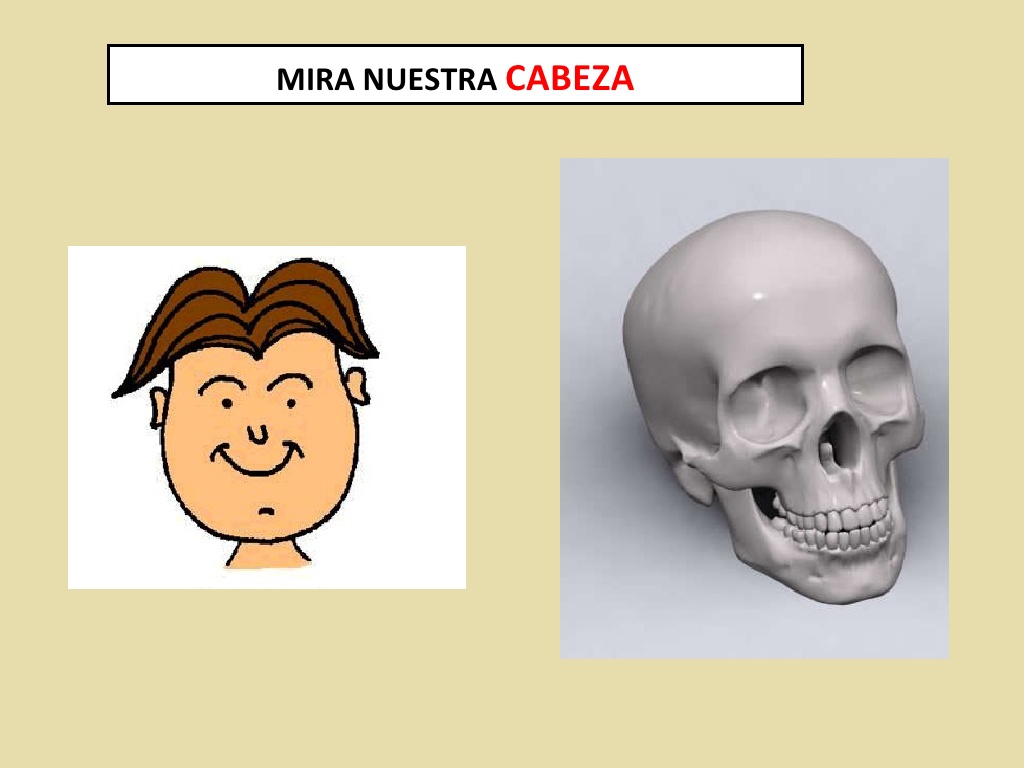 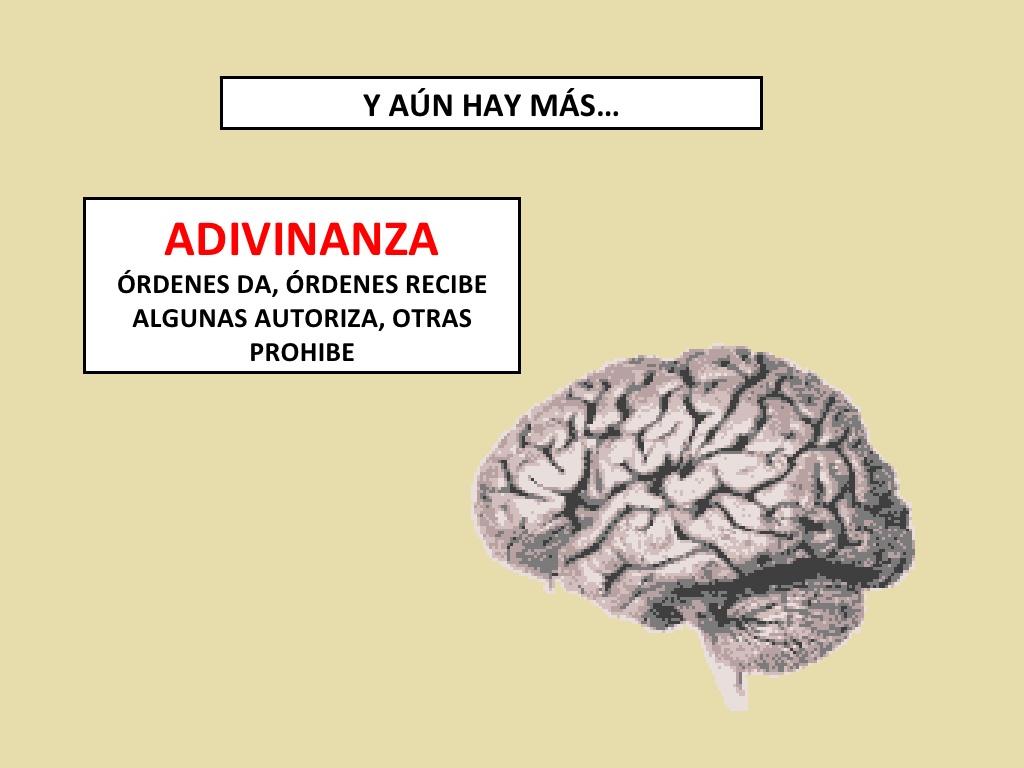 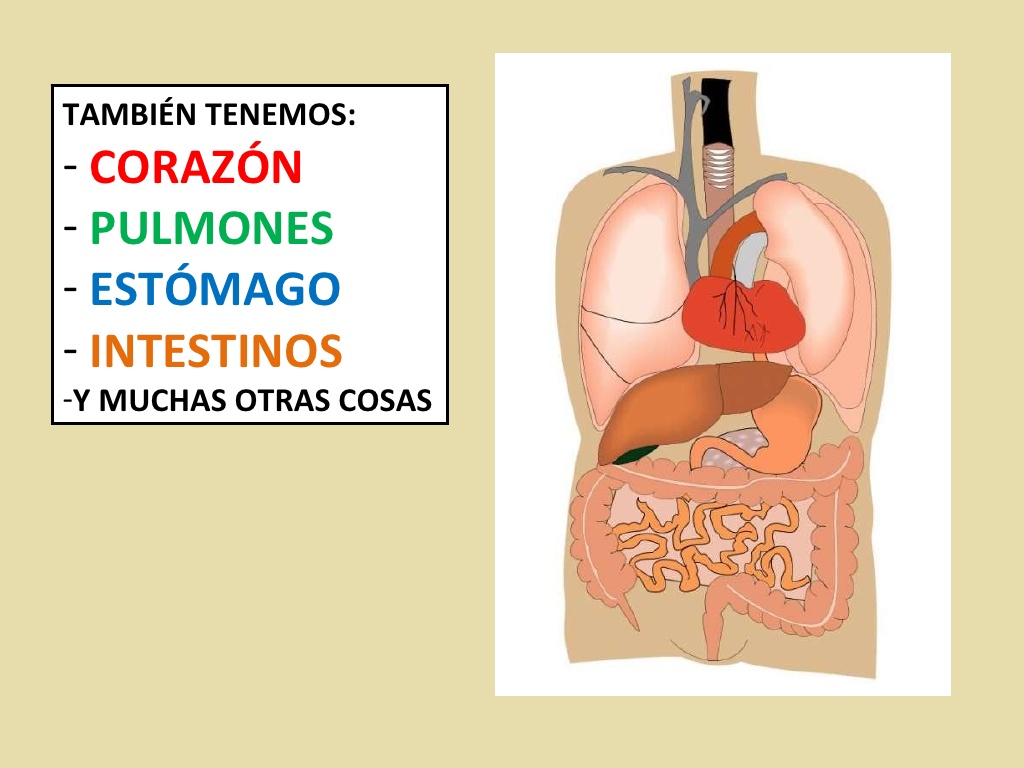 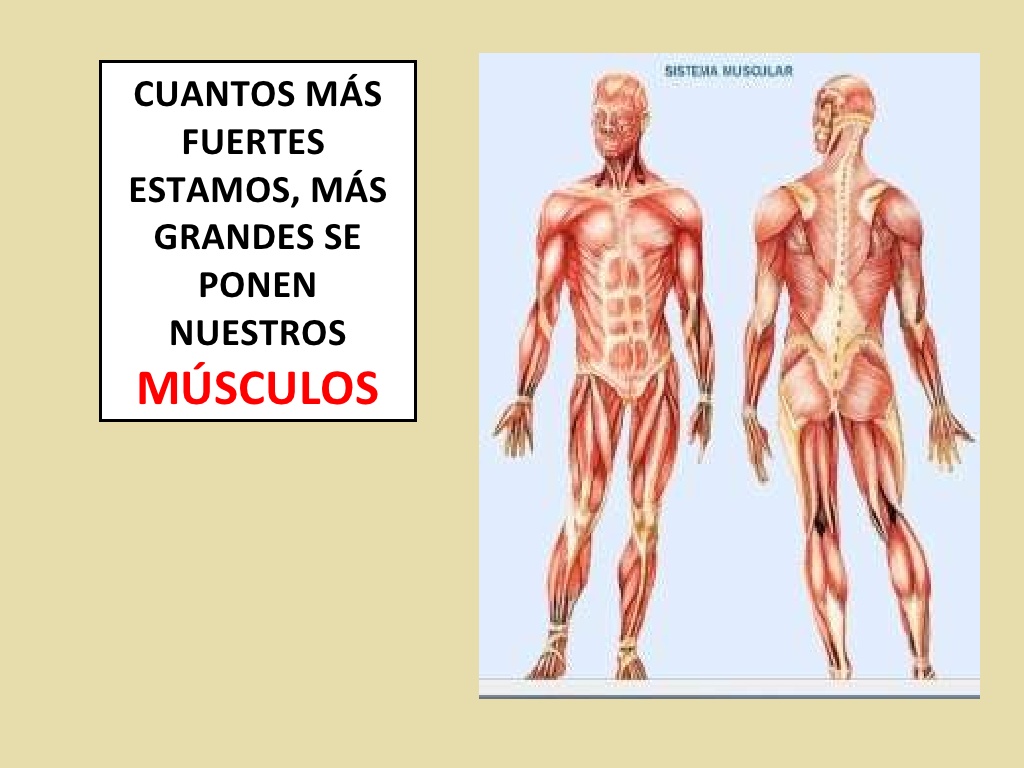 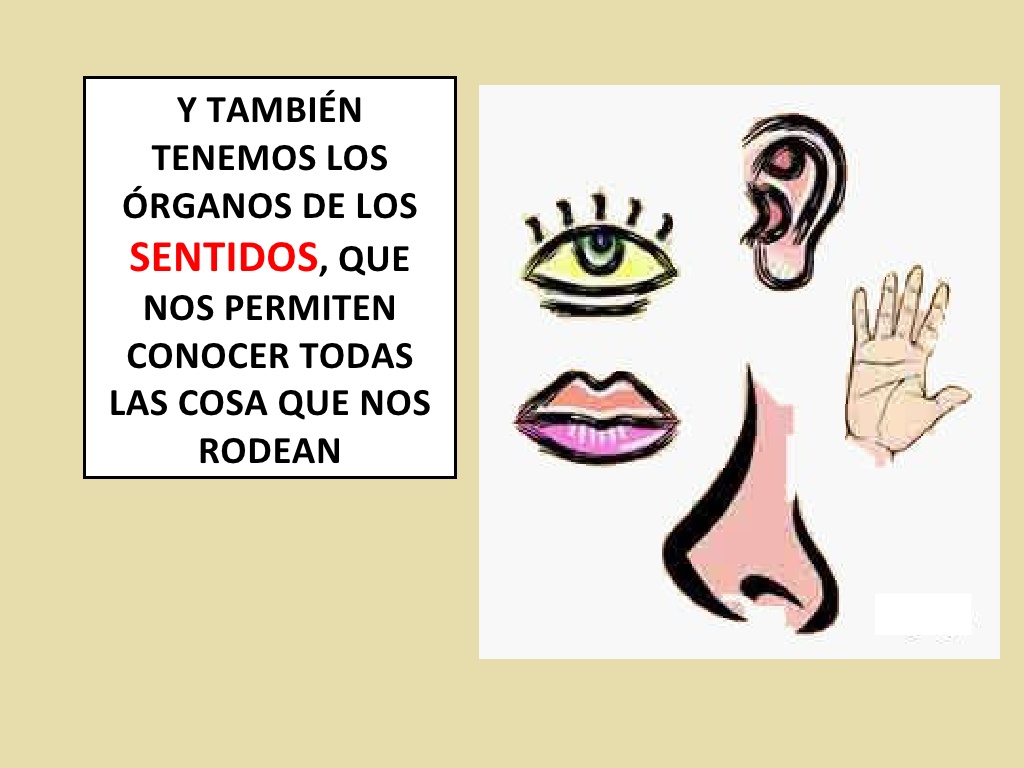 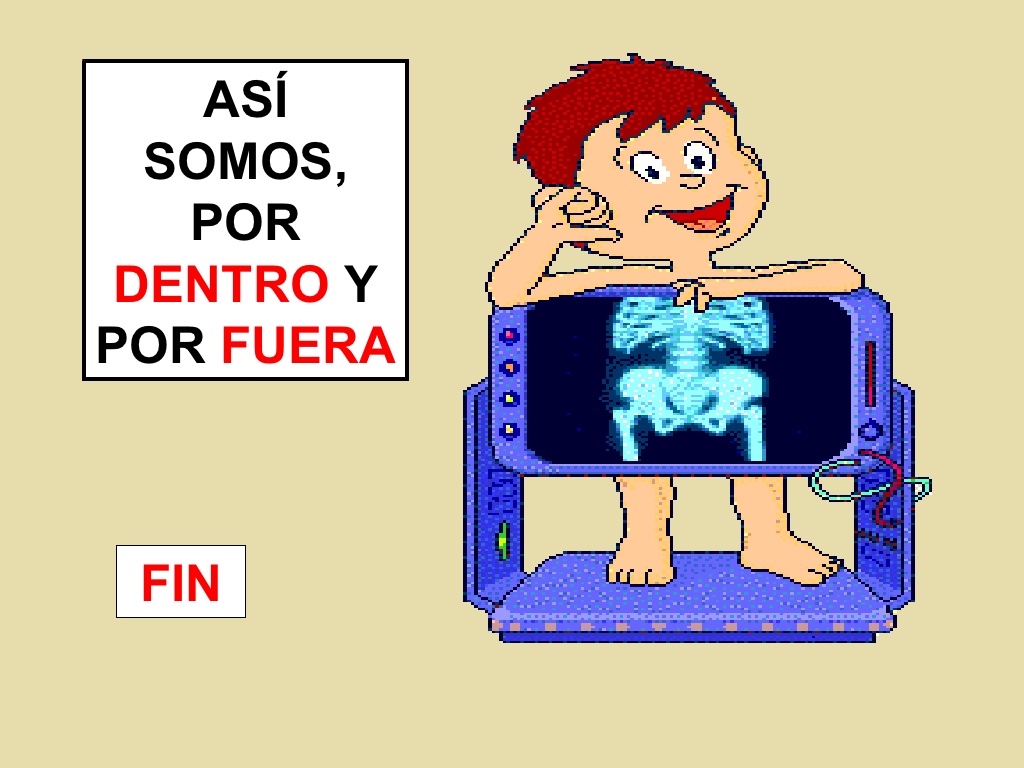